You Did What? Implementing a College Team Approach to Course Design and Service Delivery
Agenda
Introduction
Background/history
Local POCR process
FastTrack Canvas course & FastTrack process
Support team
Data
Honoring faculty
Summary of benefits
Appreciation & Questions
ASCCC Academic Academy 2020
2
Los Rios Community Colleges 
Local POCR
Developed a District Process
Four colleges, one process
Alignment to the CVC-OEI course design rubric
Greater opportunity for sharing and collaboration
Decrease silos
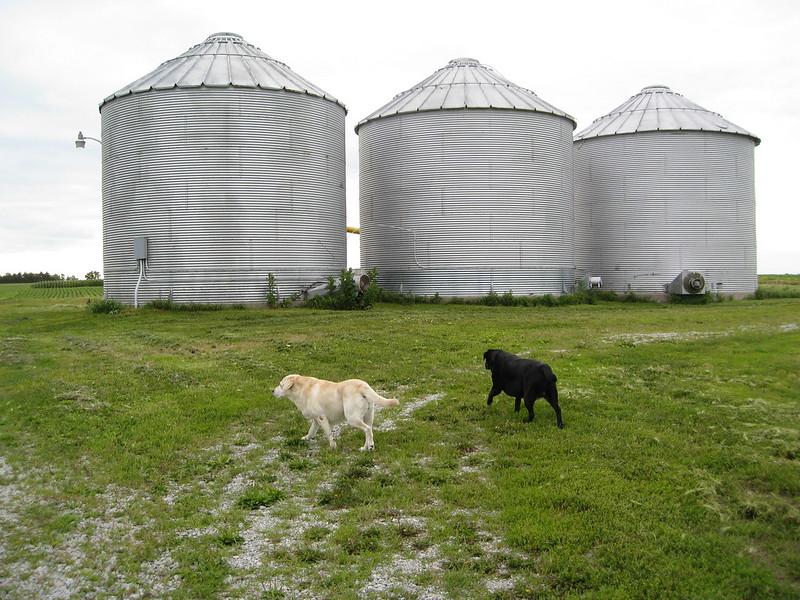 Silos by Chris Yunker is licensed under CC BY 2.0
ASCCC Academic Academy 2020
3
History
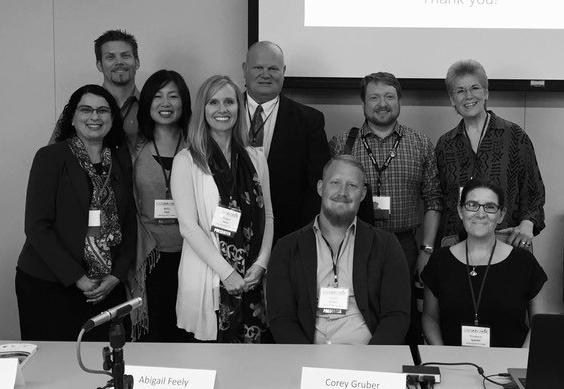 How We Got Here
Fall 2015 ARC embraced the OEI Course Design Rubric
Spring 2017 ARC implemented OEI Rubric Academy
Spring 2018 All 4 colleges joined the CVC-OEI Equity Consortium
ARC first Local POCR college
SCC second Local POCR college
Panel presentation at ARC 2017 Can·Innovate
ASCCC Academic Academy 2020
4
Four College Local POCR Process
Los Rios Colleges Online FastTrack OEI Rubric Academy
Impetus for FastTrack
Admin support
Model developed from OEI process
Paid POCR reviewers
Additions for FastTrack:
Mentor for every instructor
Equal stipend upon submission to OEI 
Grant further supported objectives
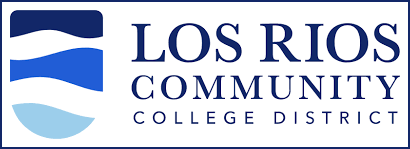 ASCCC Academic Academy 2020
5
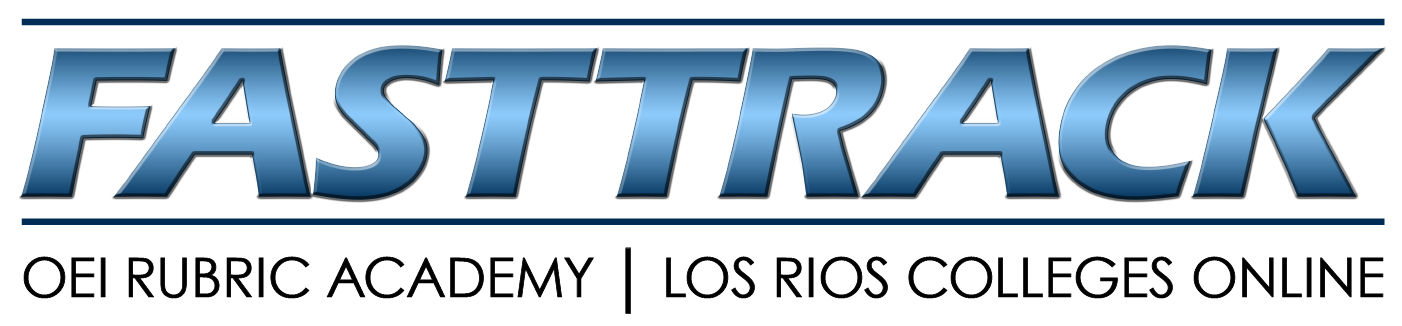 FastTrack
FastTrack Academy
Created Canvas course to guide faculty and provide resources
Based on the ARC model
Added a Section E
Instructors fill out self-assessments
Mentor/Faculty Relationship
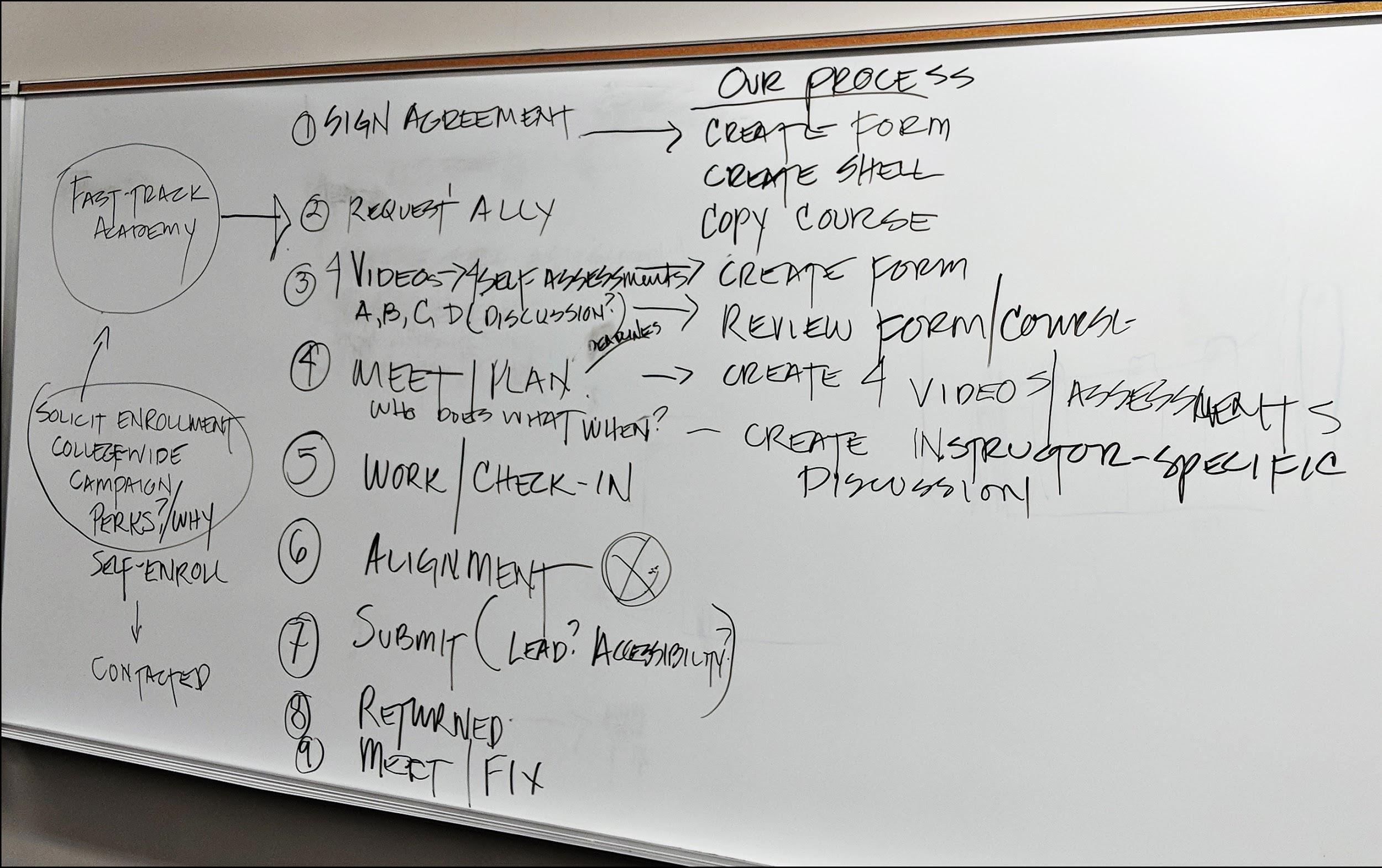 Planning FastTrack
ASCCC Academic Academy 2020
6
FastTrack Process
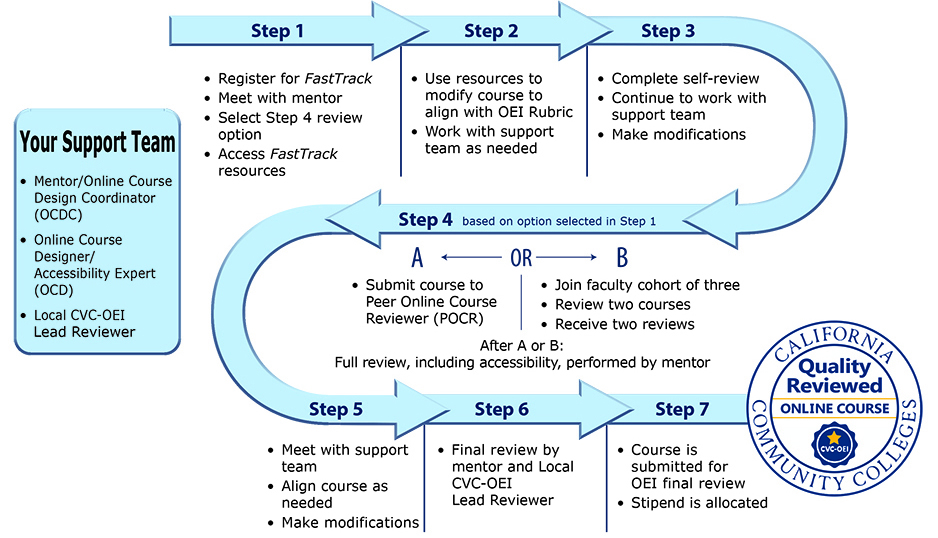 7
FastTrack Support
Strong Support Team
Mentors/OCDCs
OCD/Accessibility Expert 
A-Team
Project ManagerG
Web DesignerG
ProgrammersG
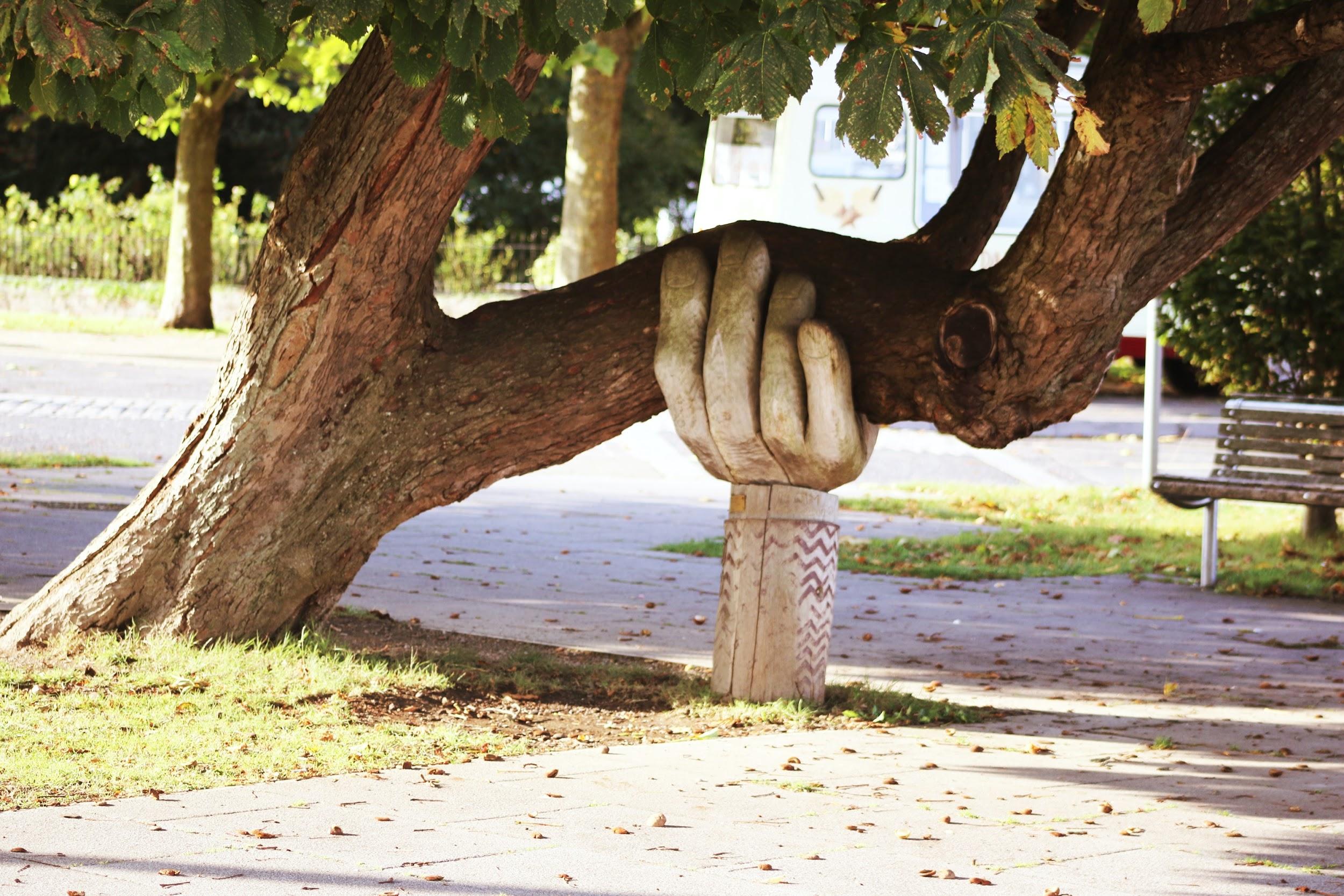 Photo by Neil Thomas on Unsplash
ASCCC Academic Academy 2020
8
FastTrack Data
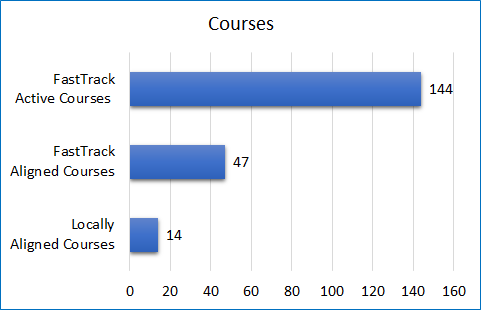 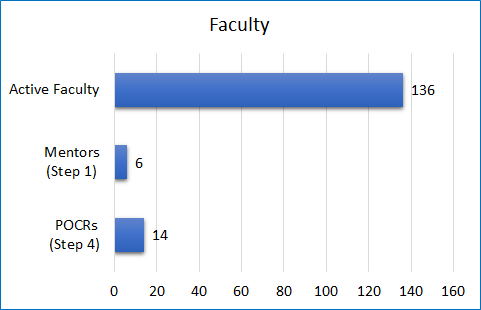 ASCCC Academic Academy 2020
9
Alignment Recognition
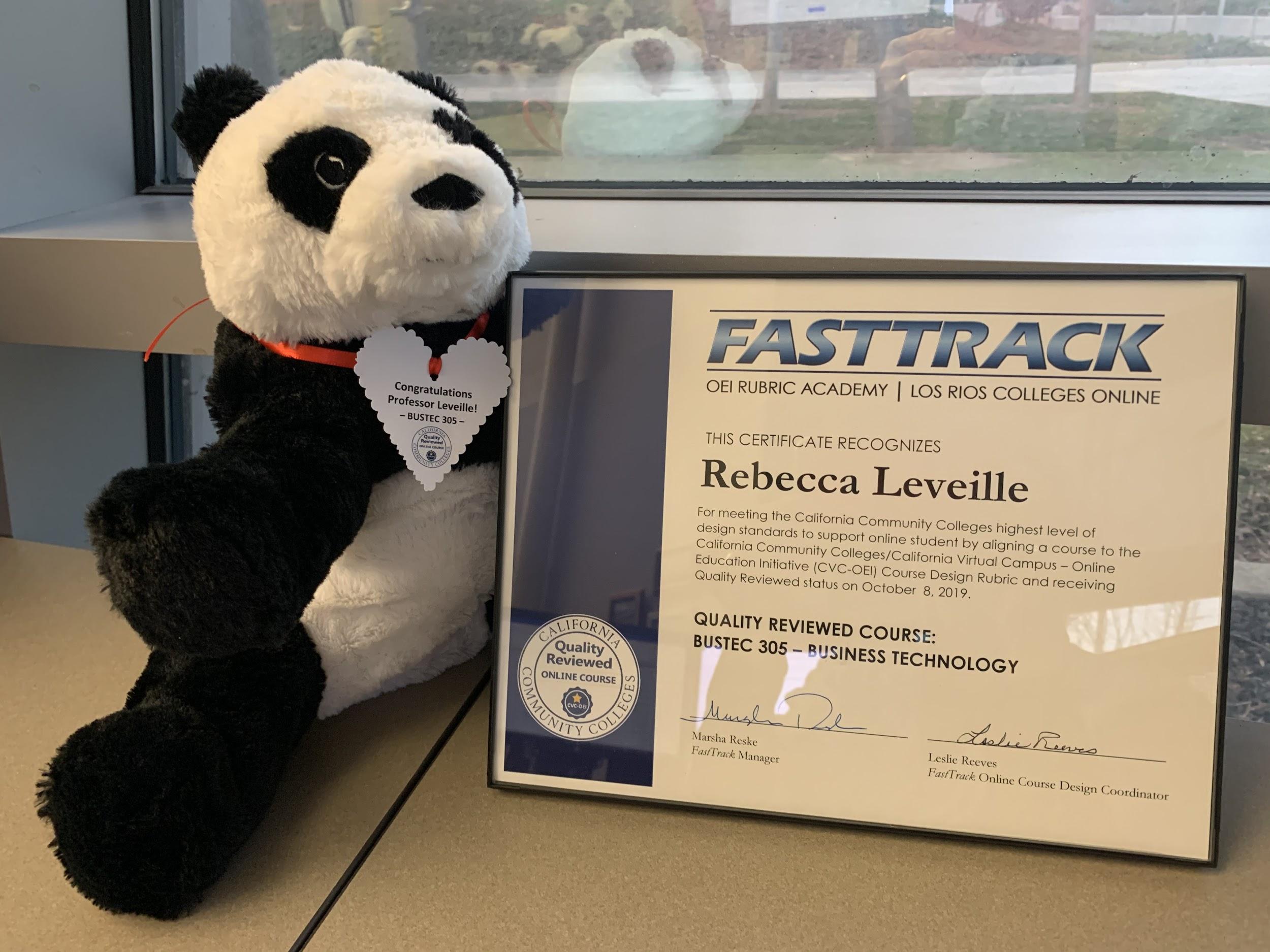 Honoring Our Instructors
Certificates and pandas
Campus newsletters
Website gallery
http://bit.ly/fasttrack-web
ASCCC Academic Academy 2020
10
FastTrack Benefits
Benefits of District Process
Cross-college communication
Assignment distribution for mentors & POCRs
Instructors become part of a larger community
Mentors & POCRs develop appreciation for new good ideas
Faster road to 20% alignment
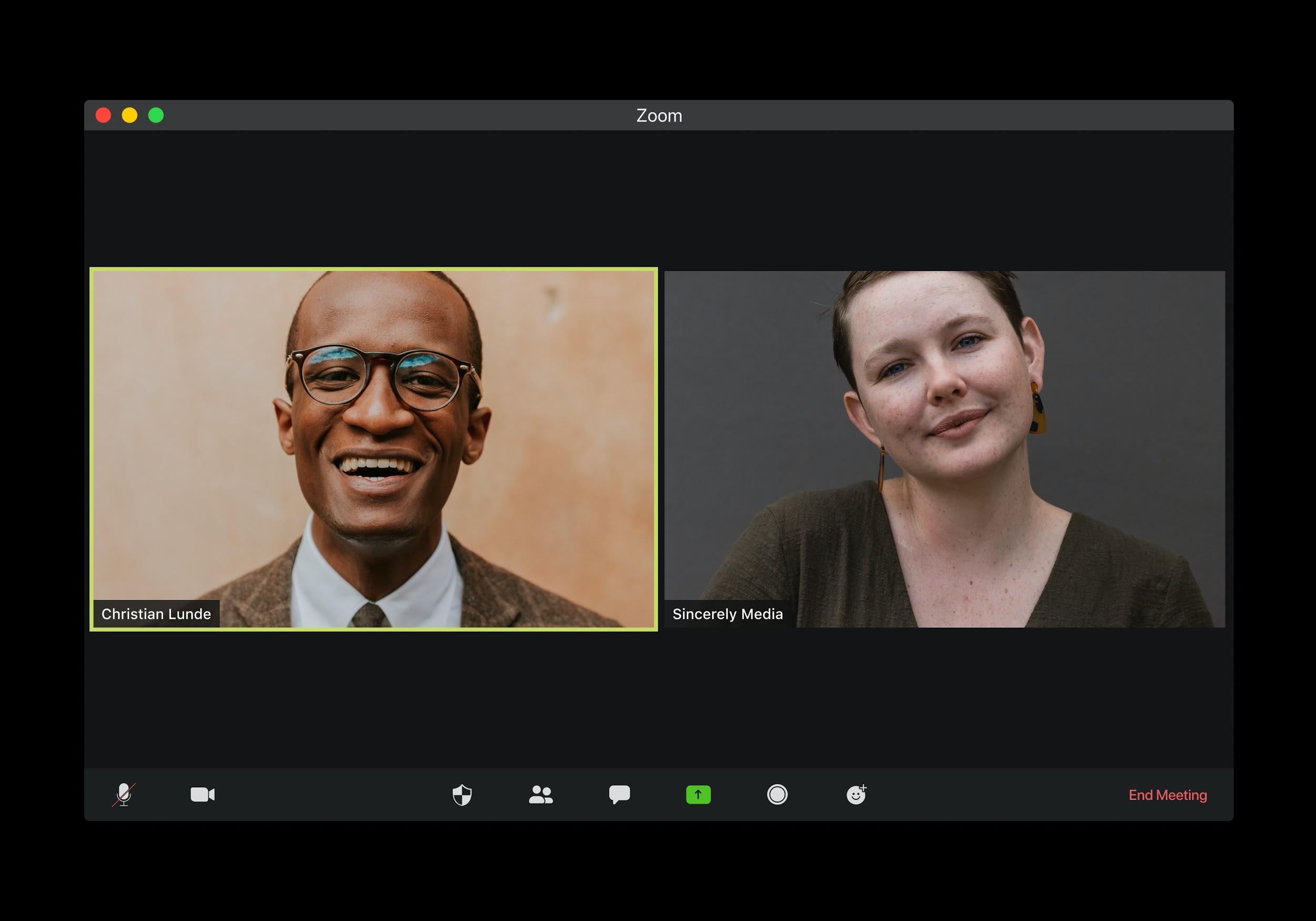 Photo by visuals on Unsplash
ASCCC Academic Academy 2020
11
Appreciation & Questions
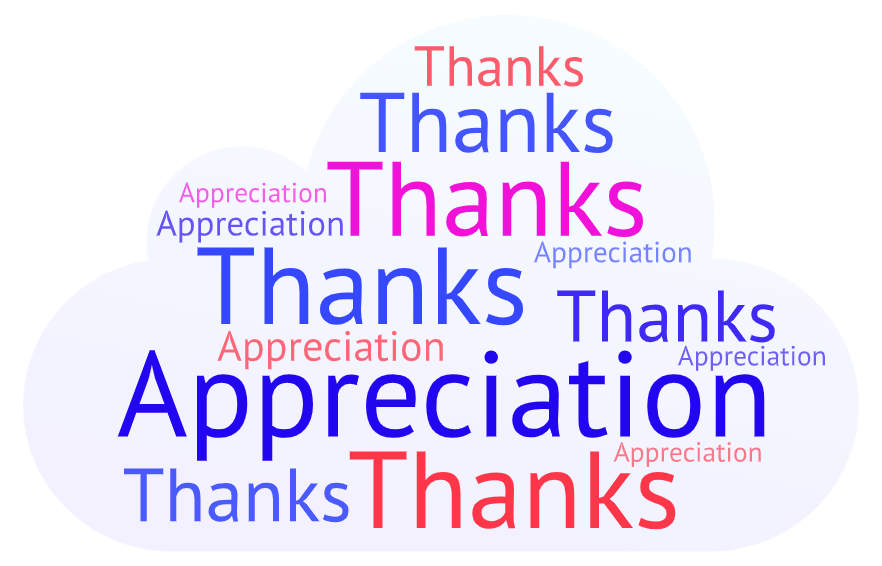 ASCCC Academic Academy 2020
12